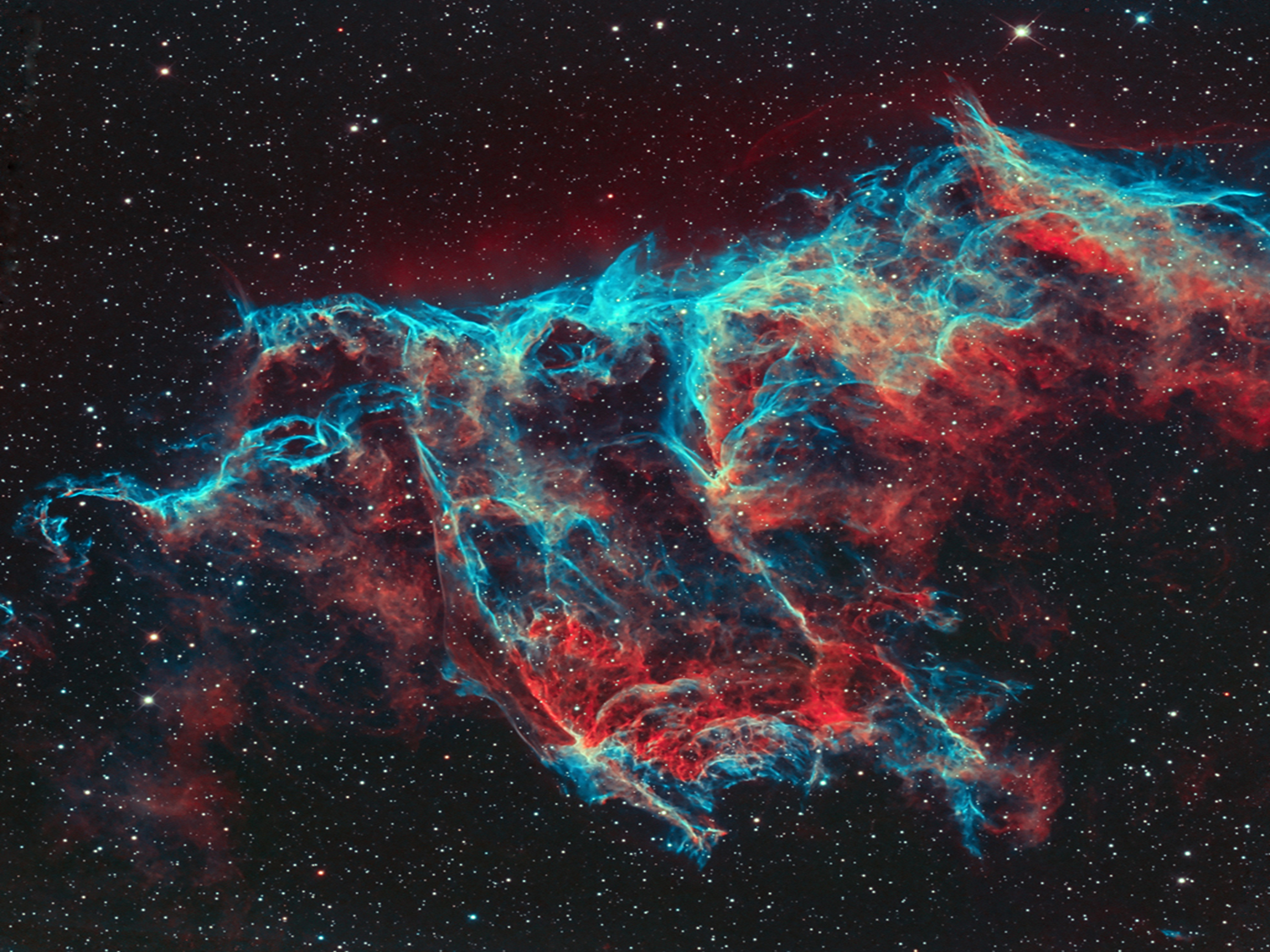 Consequences versus Principles
Session 18
Dr. Lewis Winkler • East Asia School of Theology (Singapore)Uploaded by Dr. Rick Griffith • Jordan Evangelical Theological SeminaryFiles in many languages for free download at BibleStudyDownloads.org
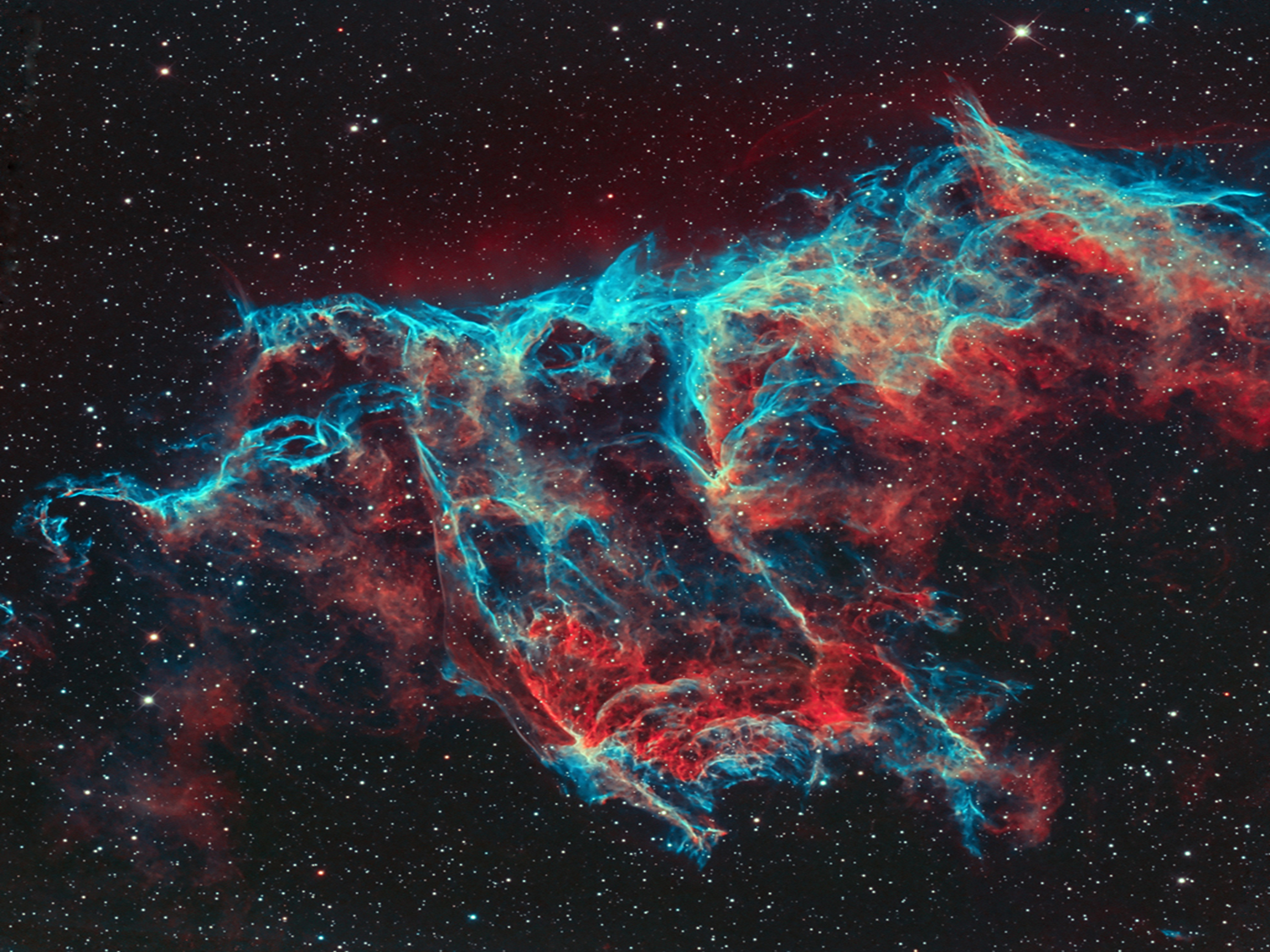 I. Introduction:
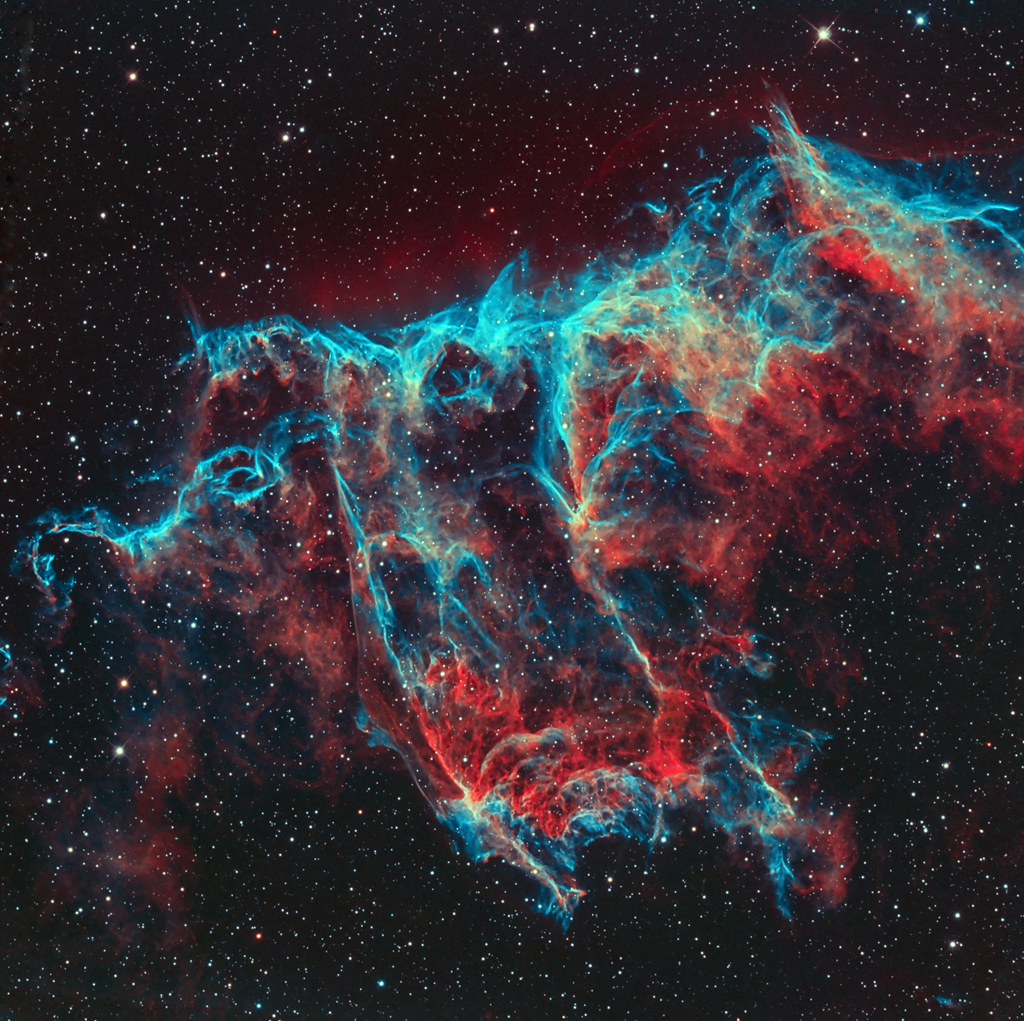 II. Consequentialist Ethics: Beginning with the End in Mind
Ethical Egoism: Do what is best for yourself.
Possible Supporting Biblical Passages    (Deuteronomy 27-30):
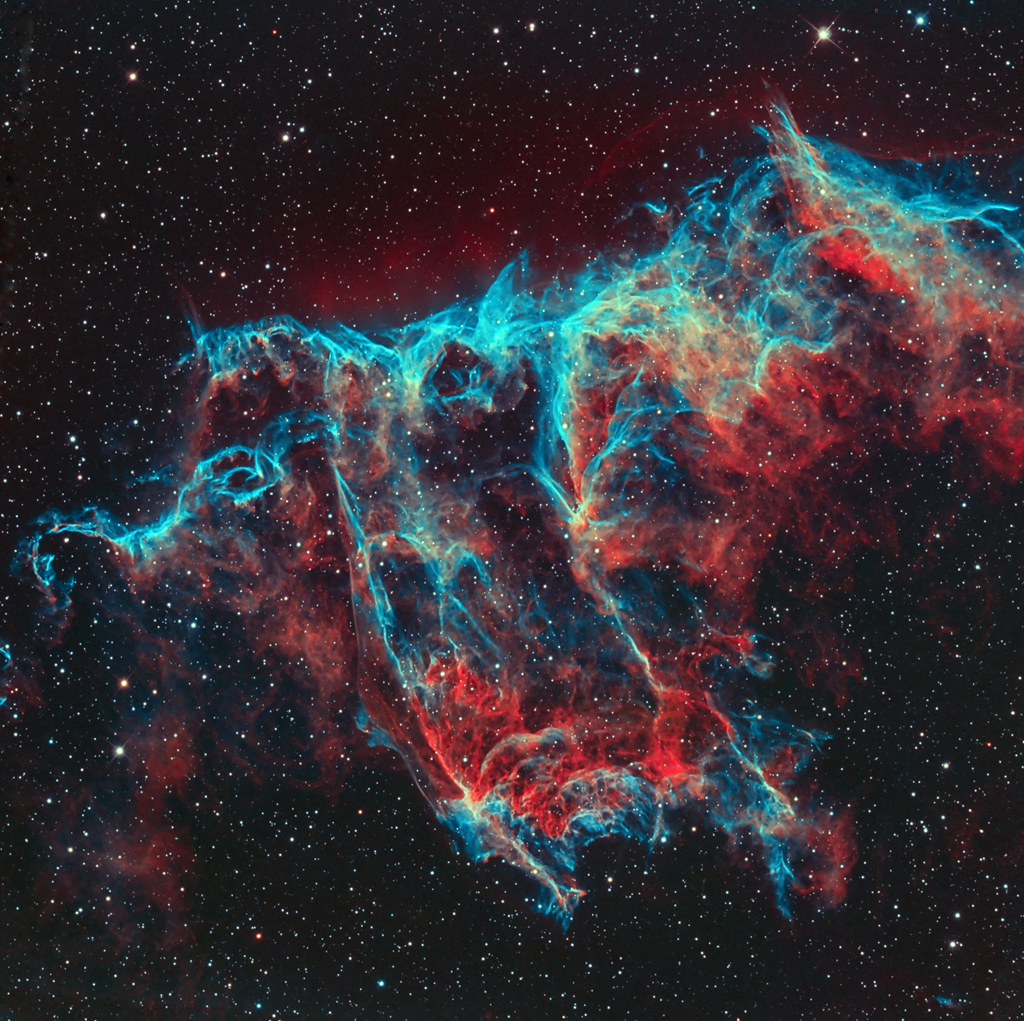 II. Consequentialist Ethics: Beginning with the End in Mind
Ethical Egoism: Do what is best for yourself.
Possible Supporting Biblical Passages    (Deuteronomy 27-30):
Some Evaluative Perspectives
The “Problem” of Altruistic Acts and the Biblical Call to Selfless Love
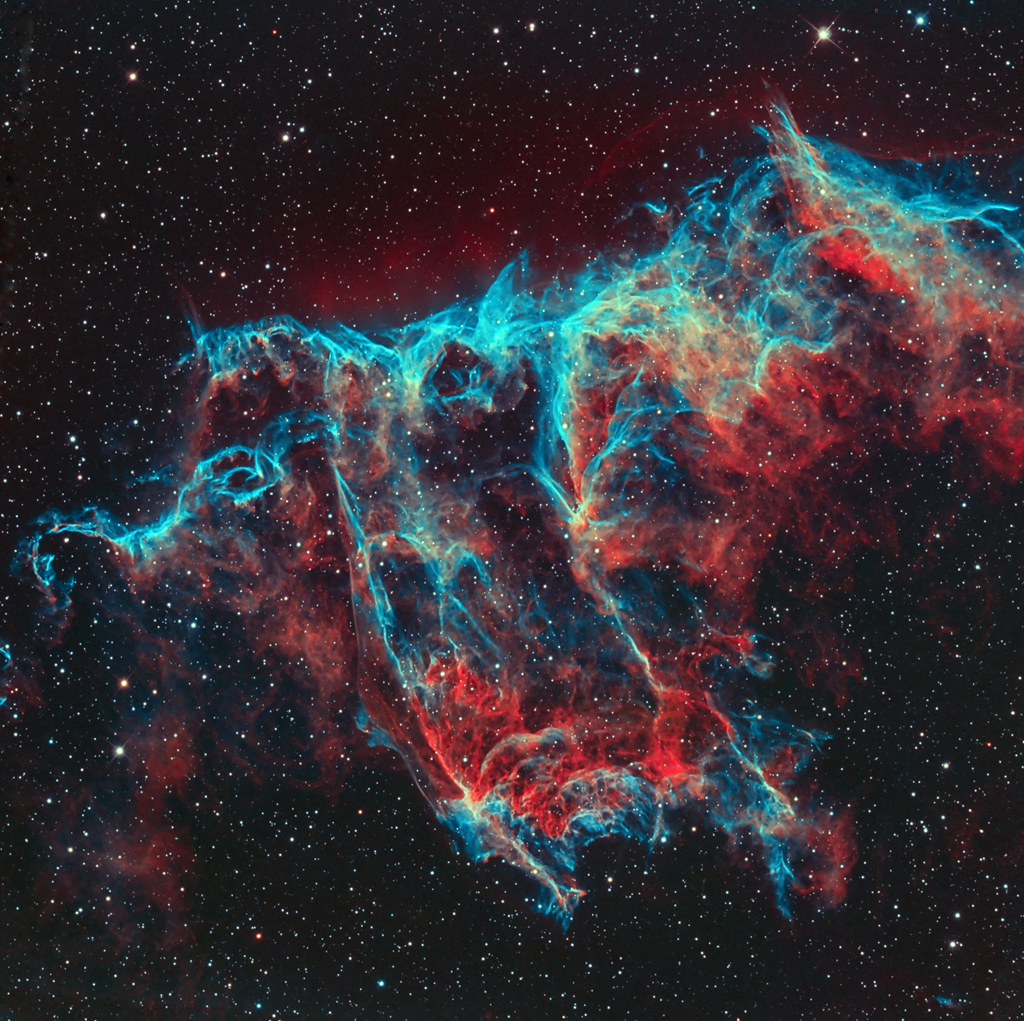 II. Consequentialist Ethics: Beginning with the End in Mind
Ethical Egoism: Do what is best for yourself.
Possible Supporting Biblical Passages    (Deuteronomy 27-30):
Some Evaluative Perspectives
The “Problem” of Altruistic Acts and the Biblical Call to Selfless Love
Conflicts of Interest
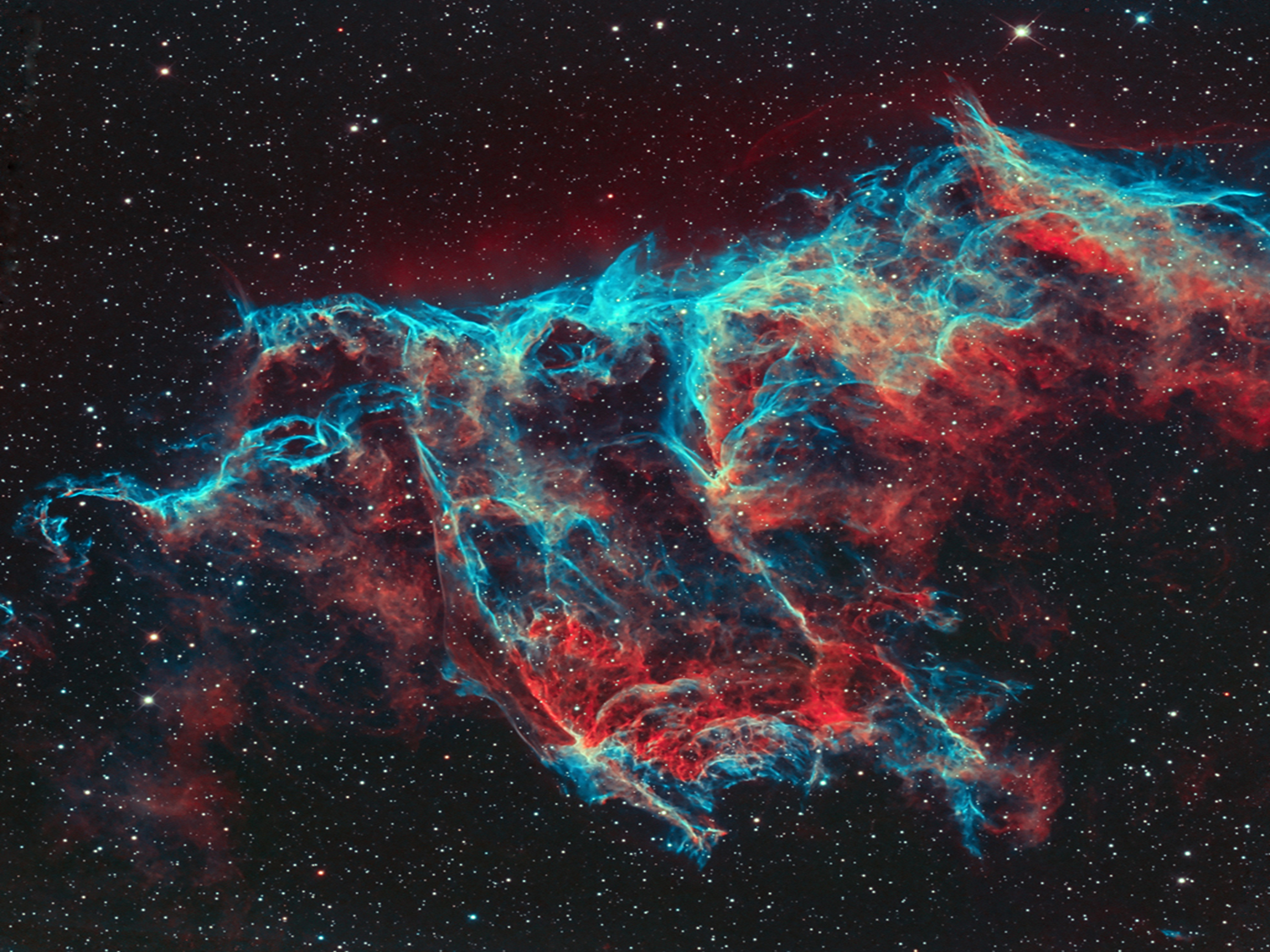 II. Consequentialist Ethics: Beginning with the End in Mind
Ethical Egoism: Do what is best for yourself.
Some Evaluative Perspectives
Potential Justification and Encouragement of Selfishness
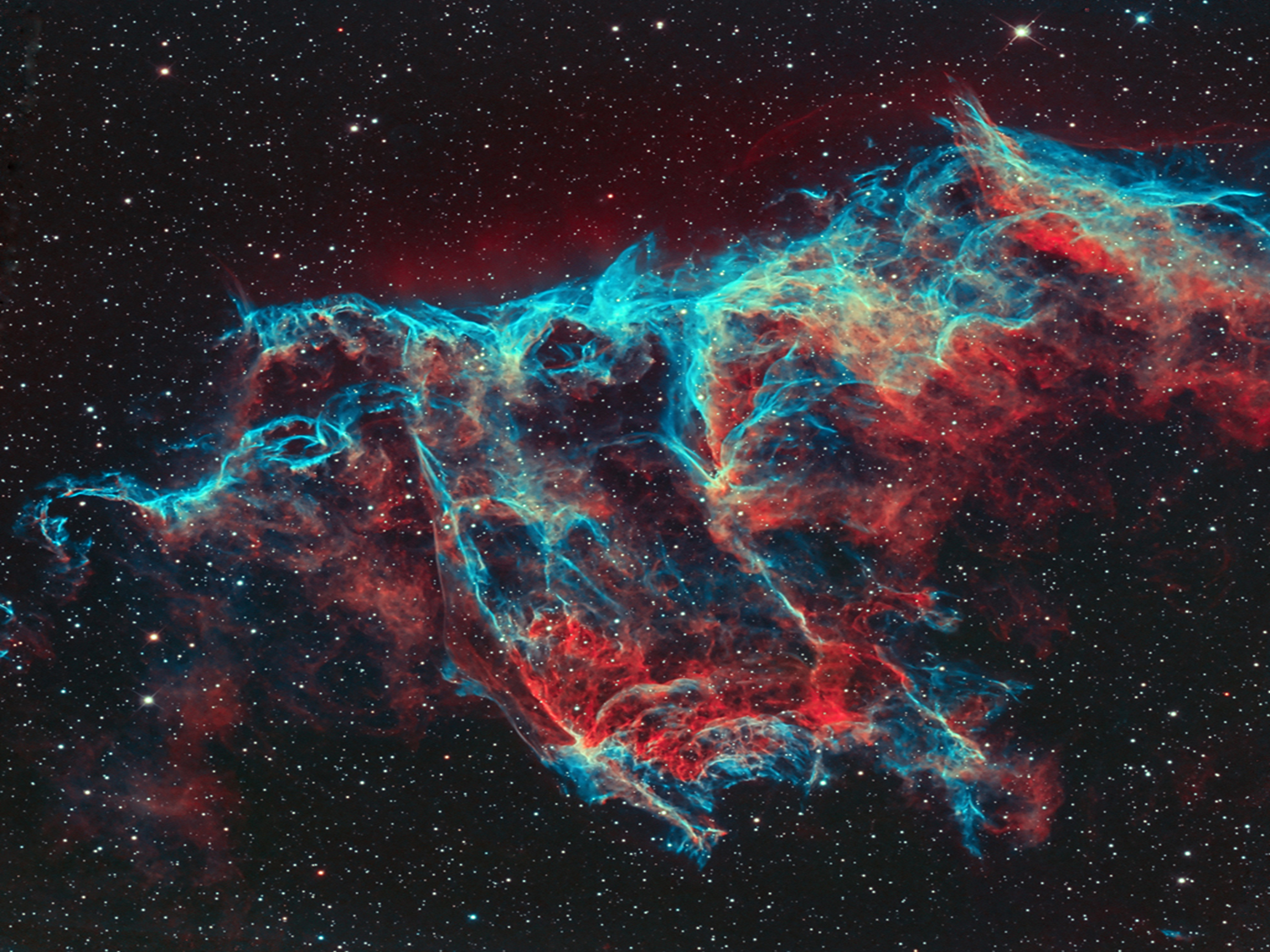 II. Consequentialist Ethics: Beginning with the End in Mind
Ethical Egoism: Do what is best for yourself.
Some Evaluative Perspectives
Potential Justification and Encouragement of Selfishness
Failure to Appreciate the Important Cooperative and Interdependent Aspects of Human Life
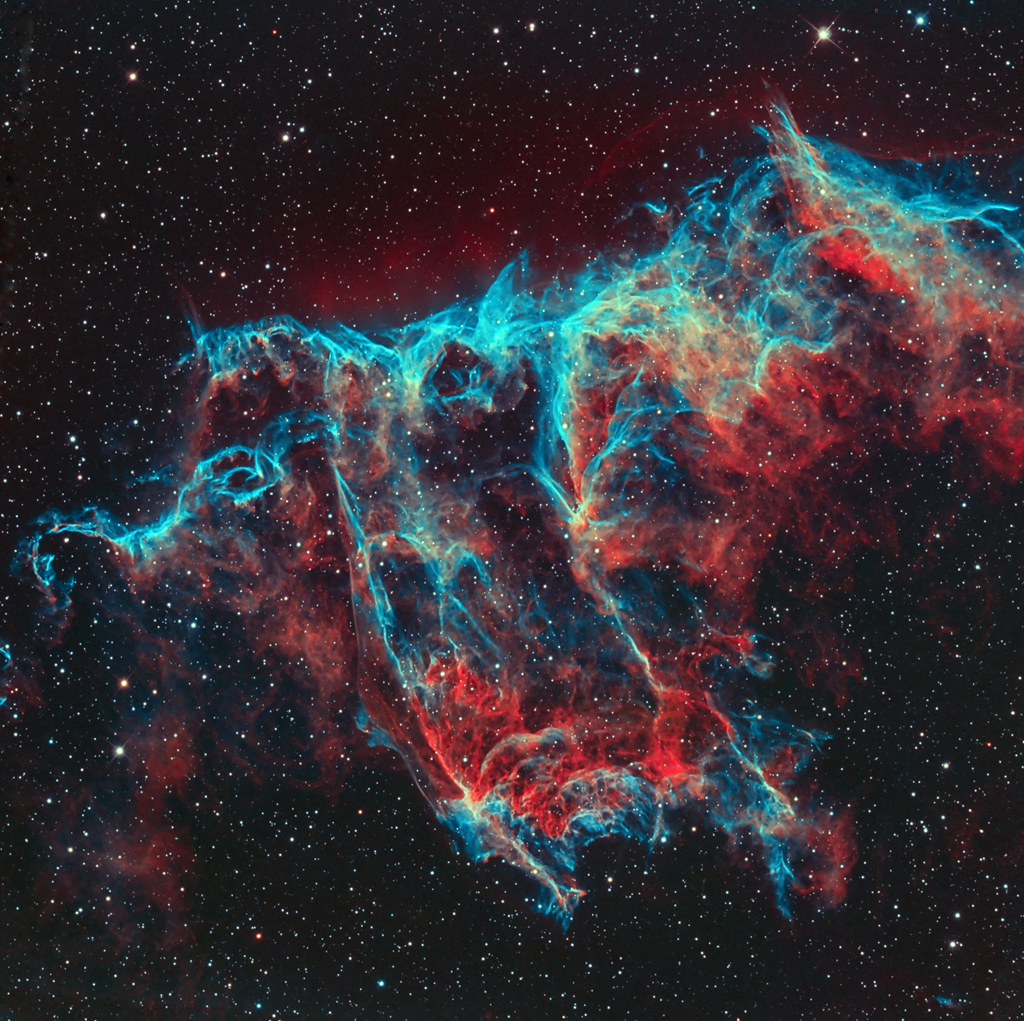 II. Consequentialist Ethics: Beginning with the End in Mind
Utilitarianism: The Greatest Good for the Greatest Number
A Possible Supporting Biblical Passage (Hebrews 12:2)
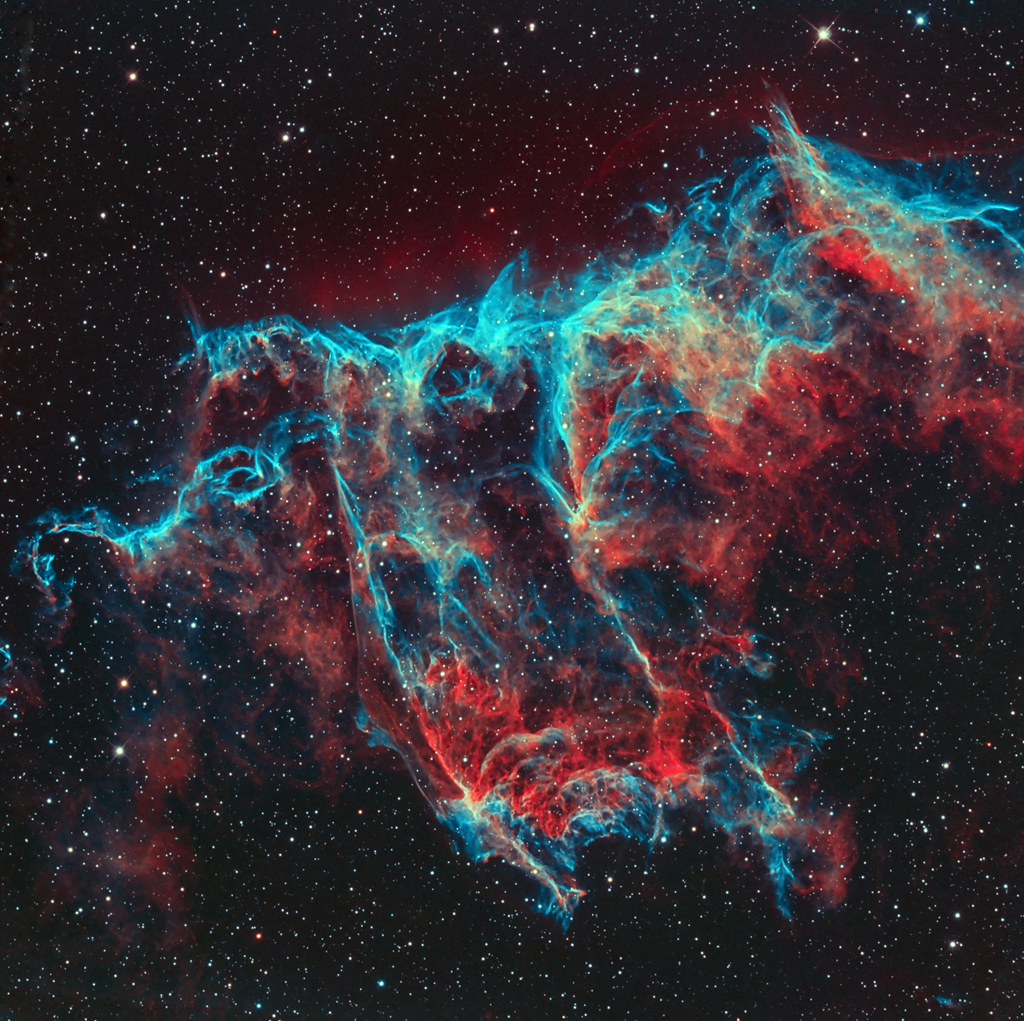 II. Consequentialist Ethics: Beginning with the End in Mind
Utilitarianism: The Greatest Good for the Greatest Number
A Possible Supporting Biblical Passage (Hebrews 12:2)
Two Main Types
Act Utilitarianism
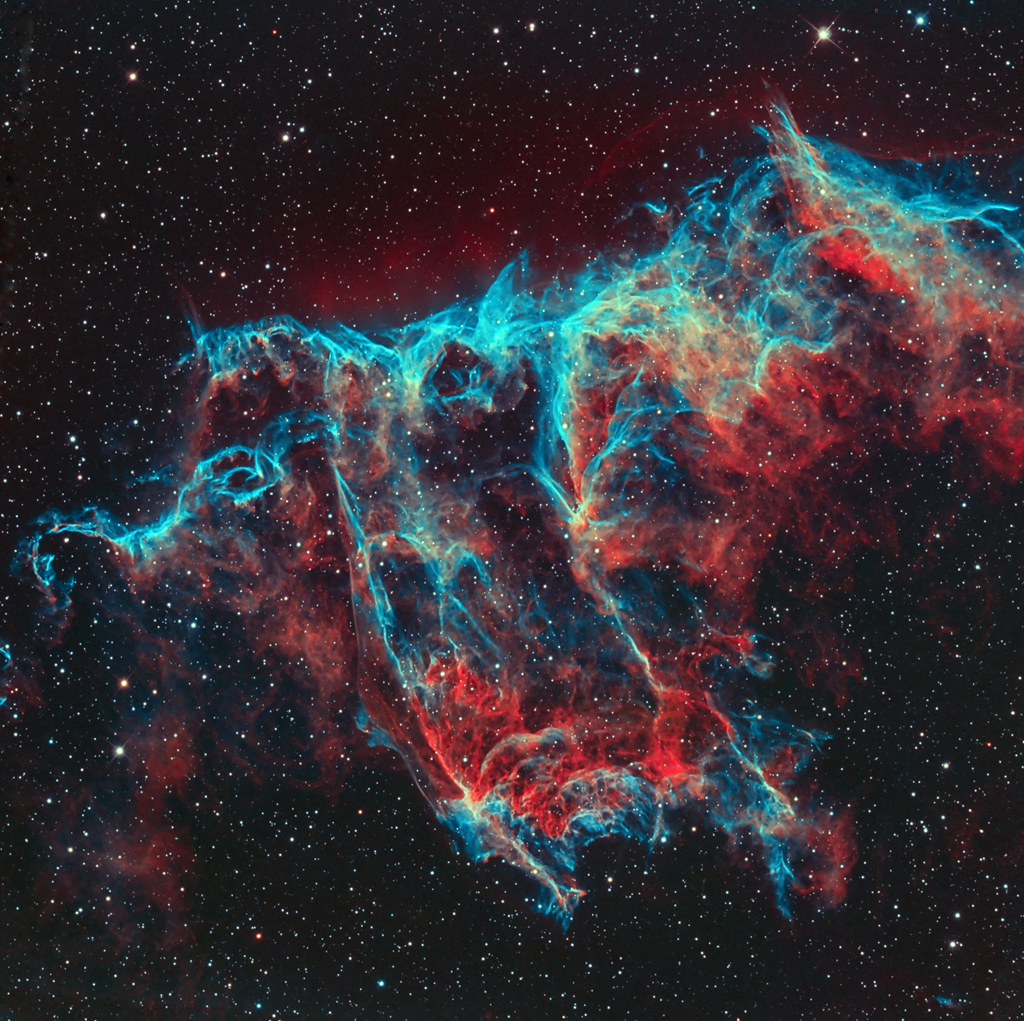 II. Consequentialist Ethics: Beginning with the End in Mind
Utilitarianism: The Greatest Good for the Greatest Number
A Possible Supporting Biblical Passage (Hebrews 12:2)
Two Main Types
Act Utilitarianism
Rule Utilitarianism
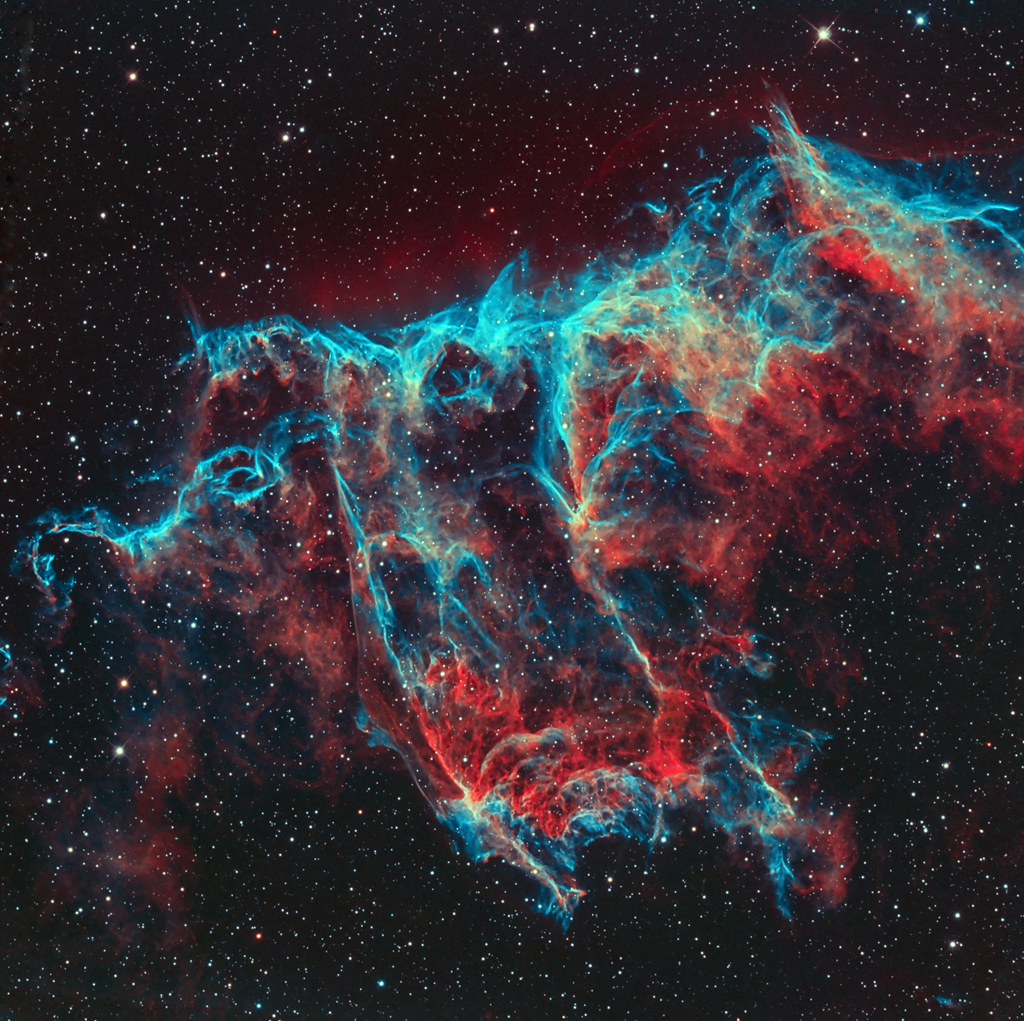 II. Consequentialist Ethics: Beginning with the End in Mind
Utilitarianism: The Greatest Good for the Greatest Number
Some Evaluative Perspectives
The Importance of Seeking to Evaluate the Potential Results of Ethical Decisions
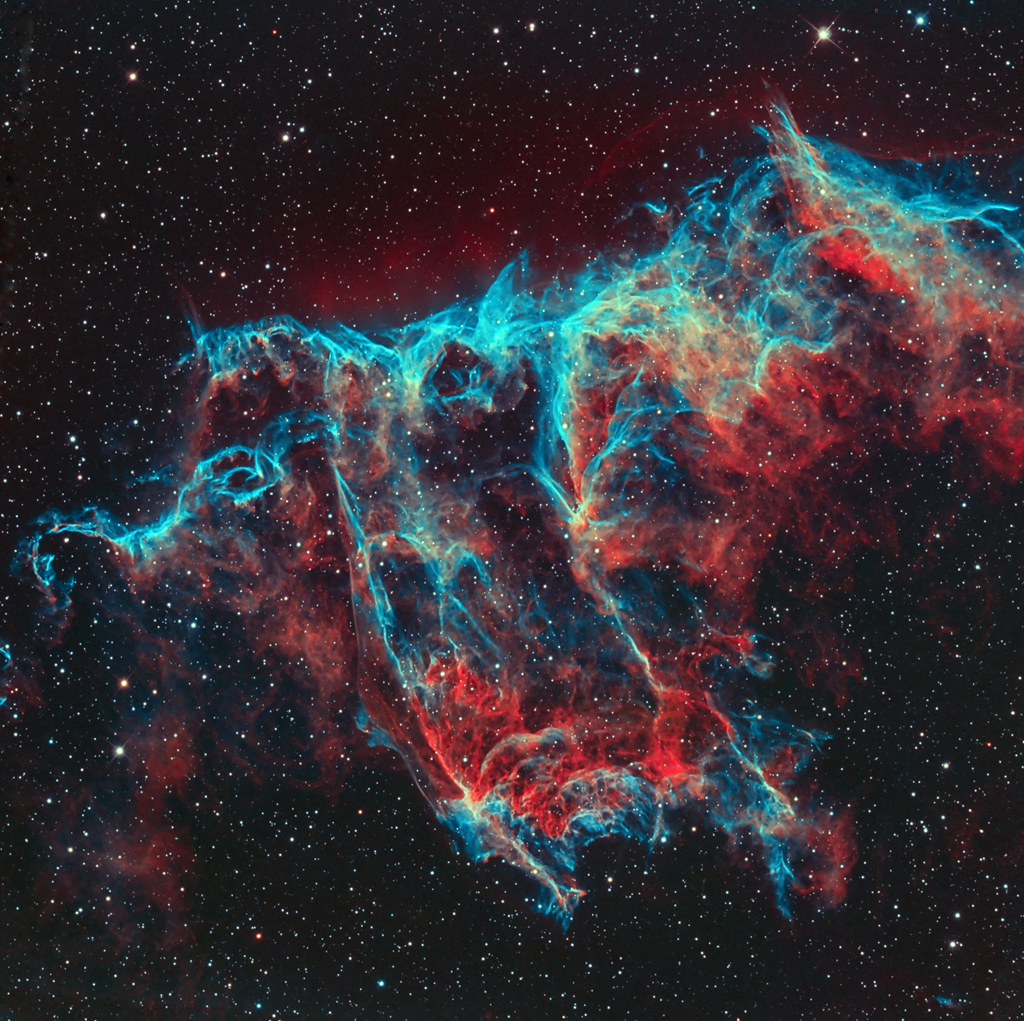 II. Consequentialist Ethics: Beginning with the End in Mind
Utilitarianism: The Greatest Good for the Greatest Number
Some Evaluative Perspectives
The Importance of Seeking to Evaluate the Potential Results of Ethical Decisions
The Problem of Human Finitude and Complexity in Ethical Evaluations
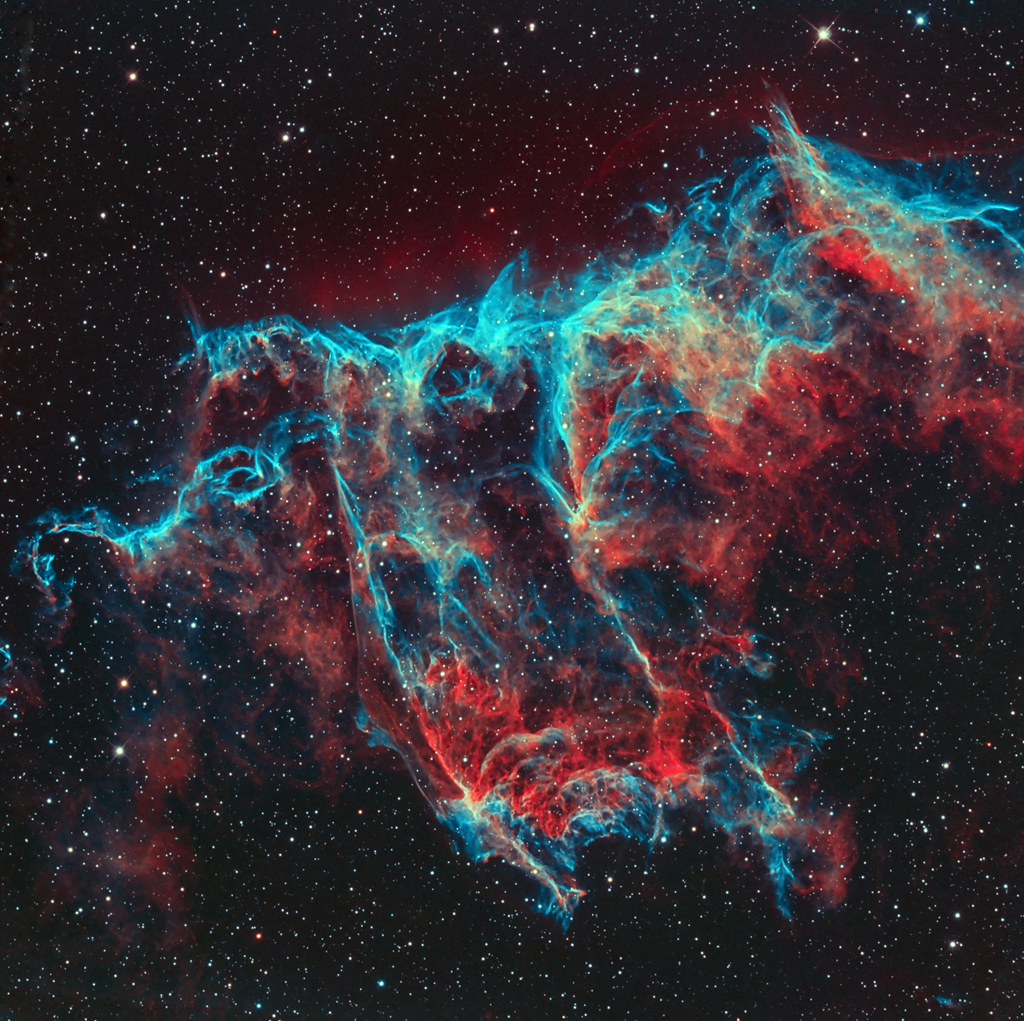 II. Consequentialist Ethics: Beginning with the End in Mind
Utilitarianism: The Greatest Good for the Greatest Number
Some Evaluative Perspectives
The Problem of Competing Ethical Values and the Need for Independent Bases (e.g., Principles) for Making Moral Judgments
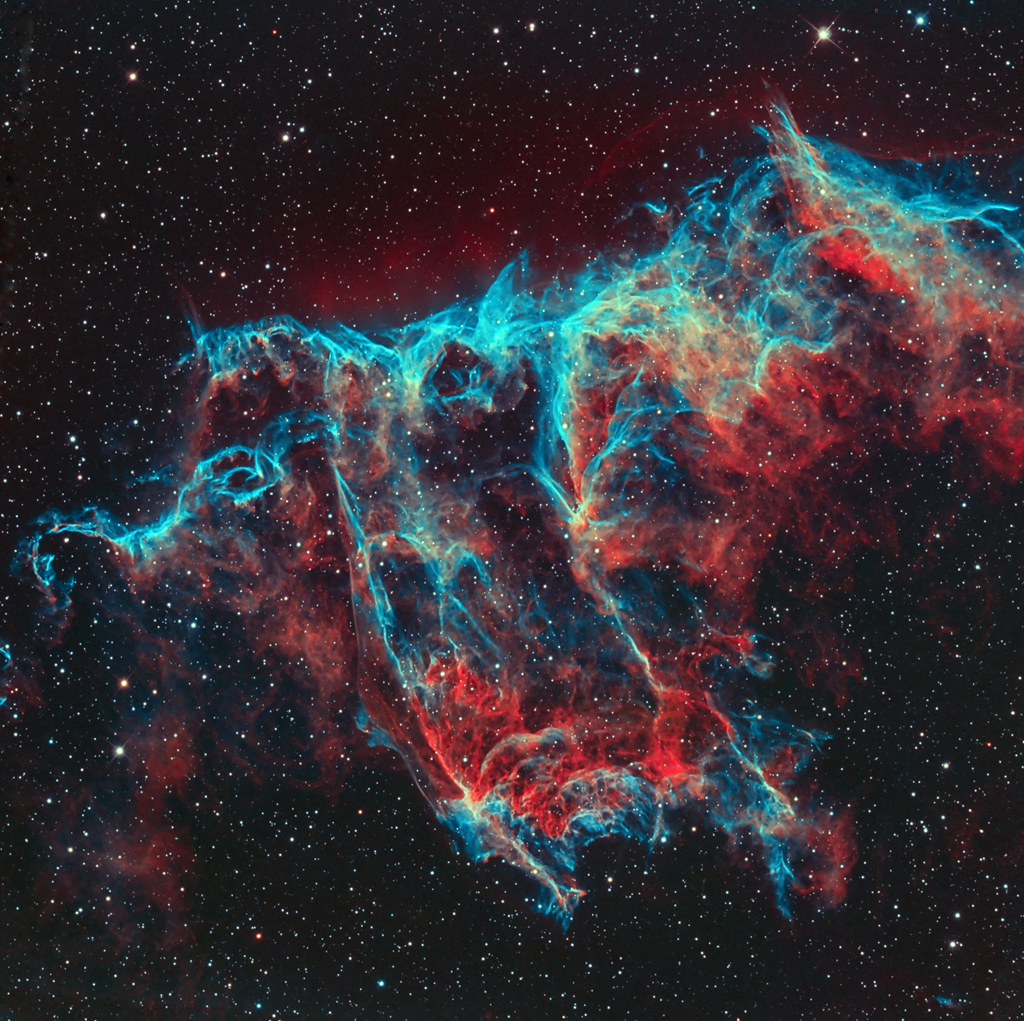 II. Consequentialist Ethics: Beginning with the End in Mind
Utilitarianism: The Greatest Good for the Greatest Number
Some Evaluative Perspectives
The Problem of Competing Ethical Values and the Need for Independent Bases (e.g., Principles) for Making Moral Judgments
The Tendency to Let the Ends Justify the Means
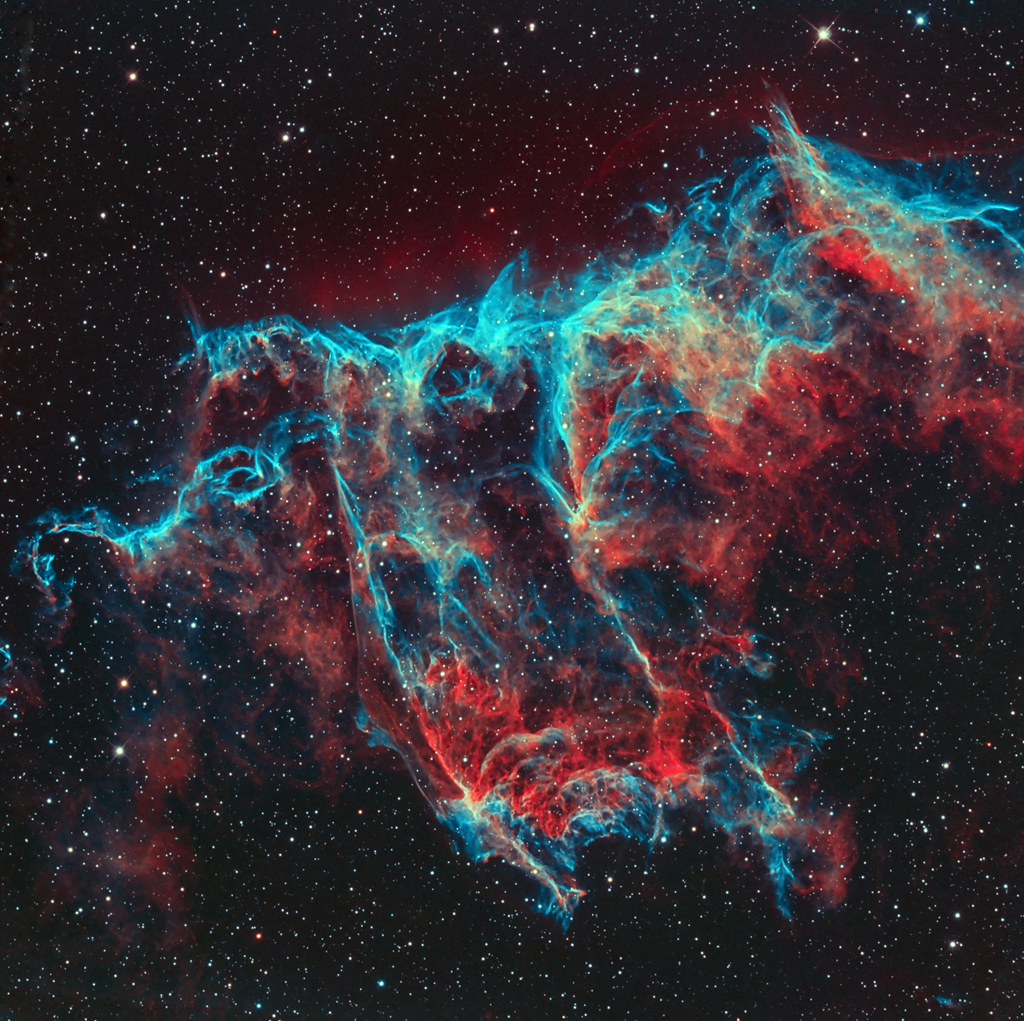 II. Consequentialist Ethics: Beginning with the End in Mind
Utilitarianism: The Greatest Good for the Greatest Number
Some Evaluative Perspectives
The Failure to Recognize That Some Actions Are Inherently Good, Regardless of the Outcomes They Produce
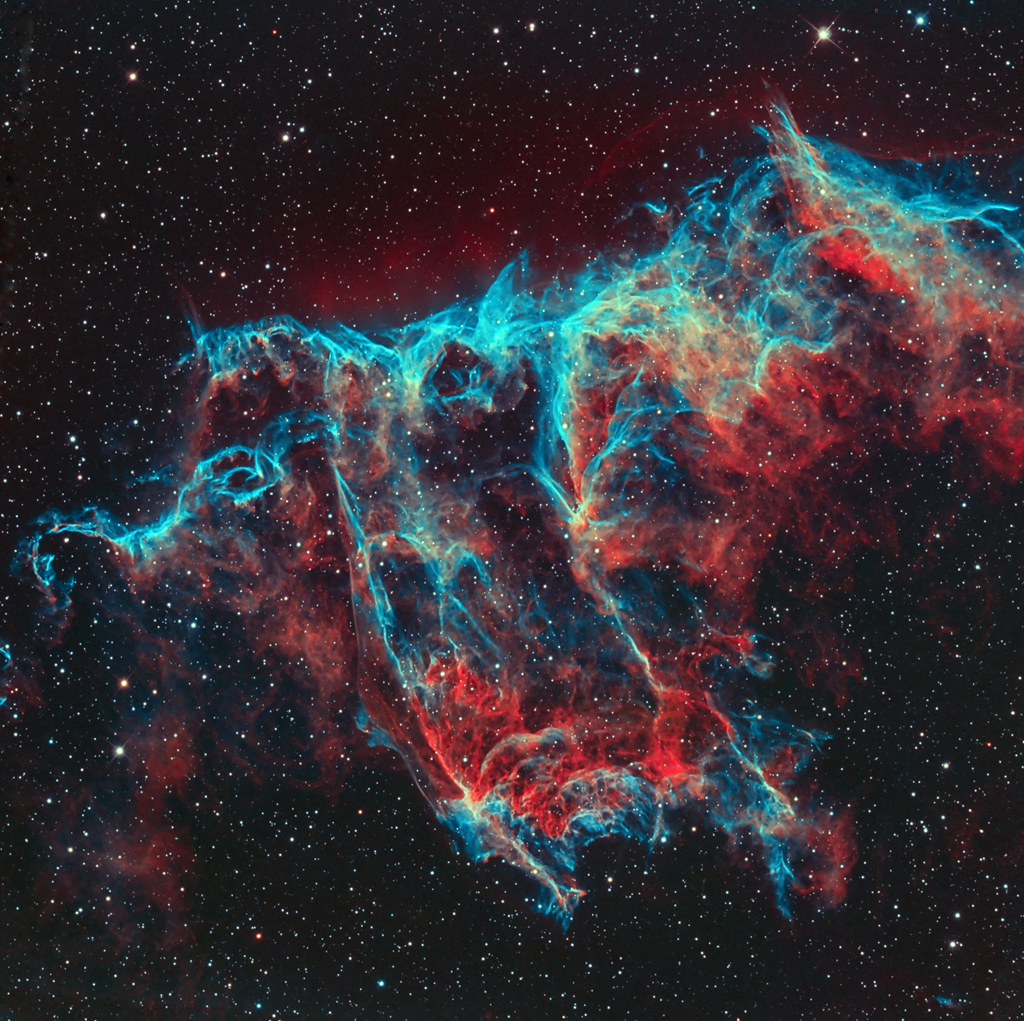 III. Principle Ethics: Inherent Rights and Wrongs
Possible Supporting Biblical Passages (Exodus 20:1-17; Matthew 5-7)
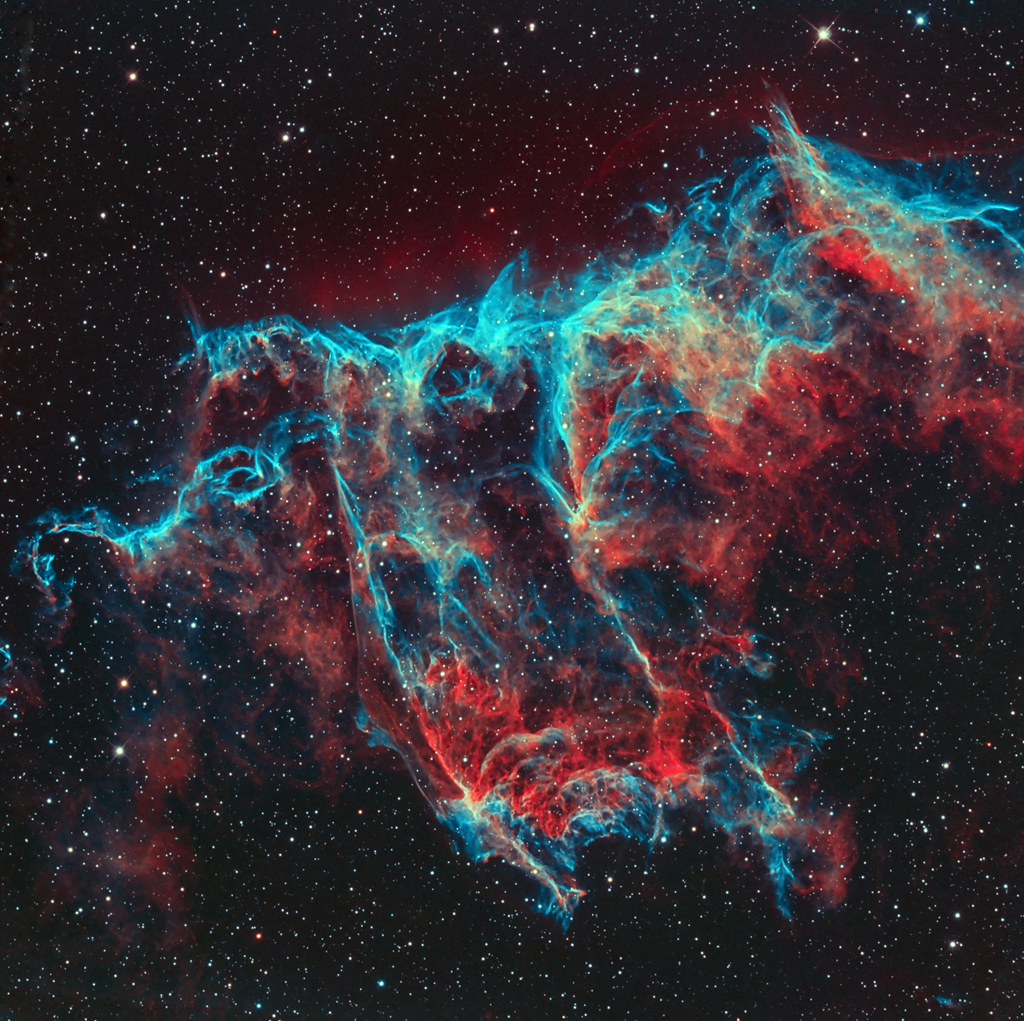 III. Principle Ethics: Inherent Rights and Wrongs
Possible Supporting Biblical Passages (Exodus 20:1-17; Matthew 5-7)
Some moral actions are inherently right and wrong regardless of their context
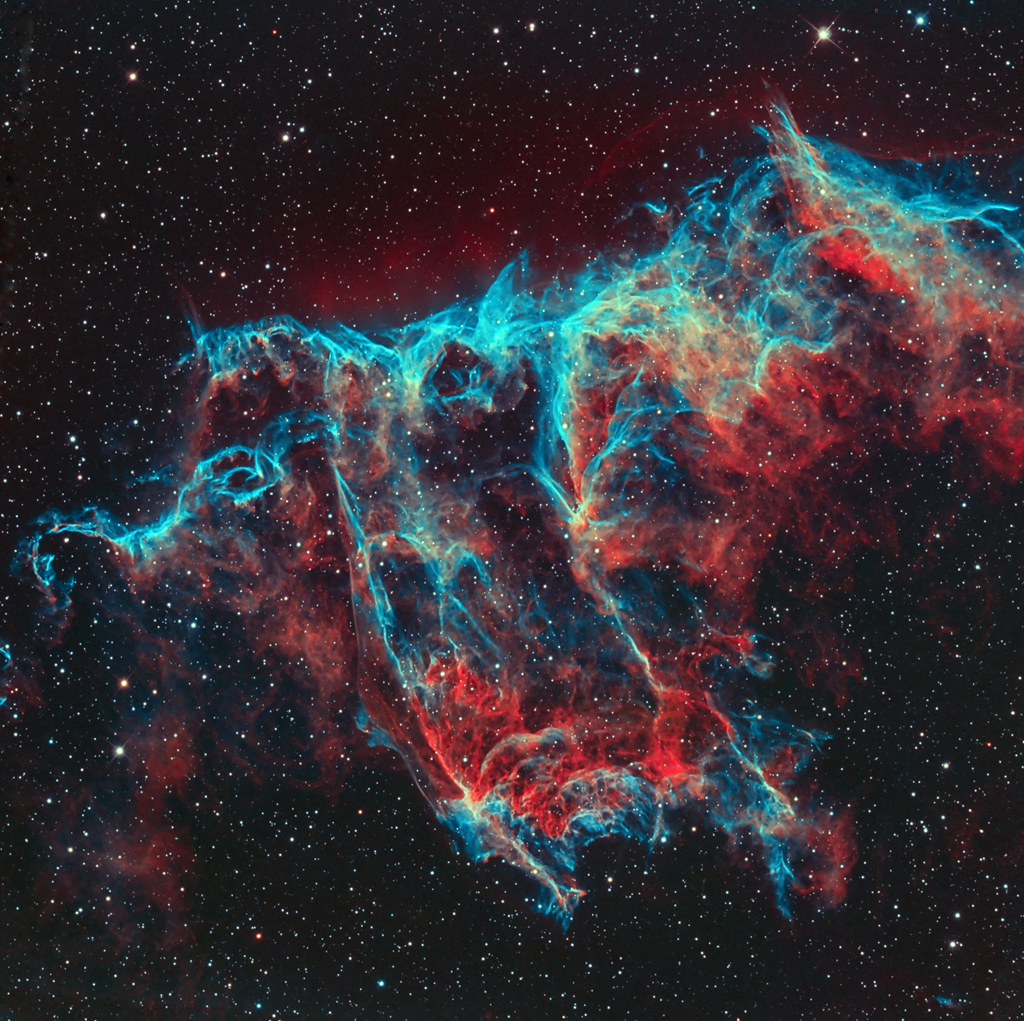 III. Principle Ethics: Inherent Rights and Wrongs
Possible Supporting Biblical Passages (Exodus 20:1-17; Matthew 5-7)
Some moral actions are inherently right and wrong regardless of their context
We are obligated to do what is right and refrain from what is wrong
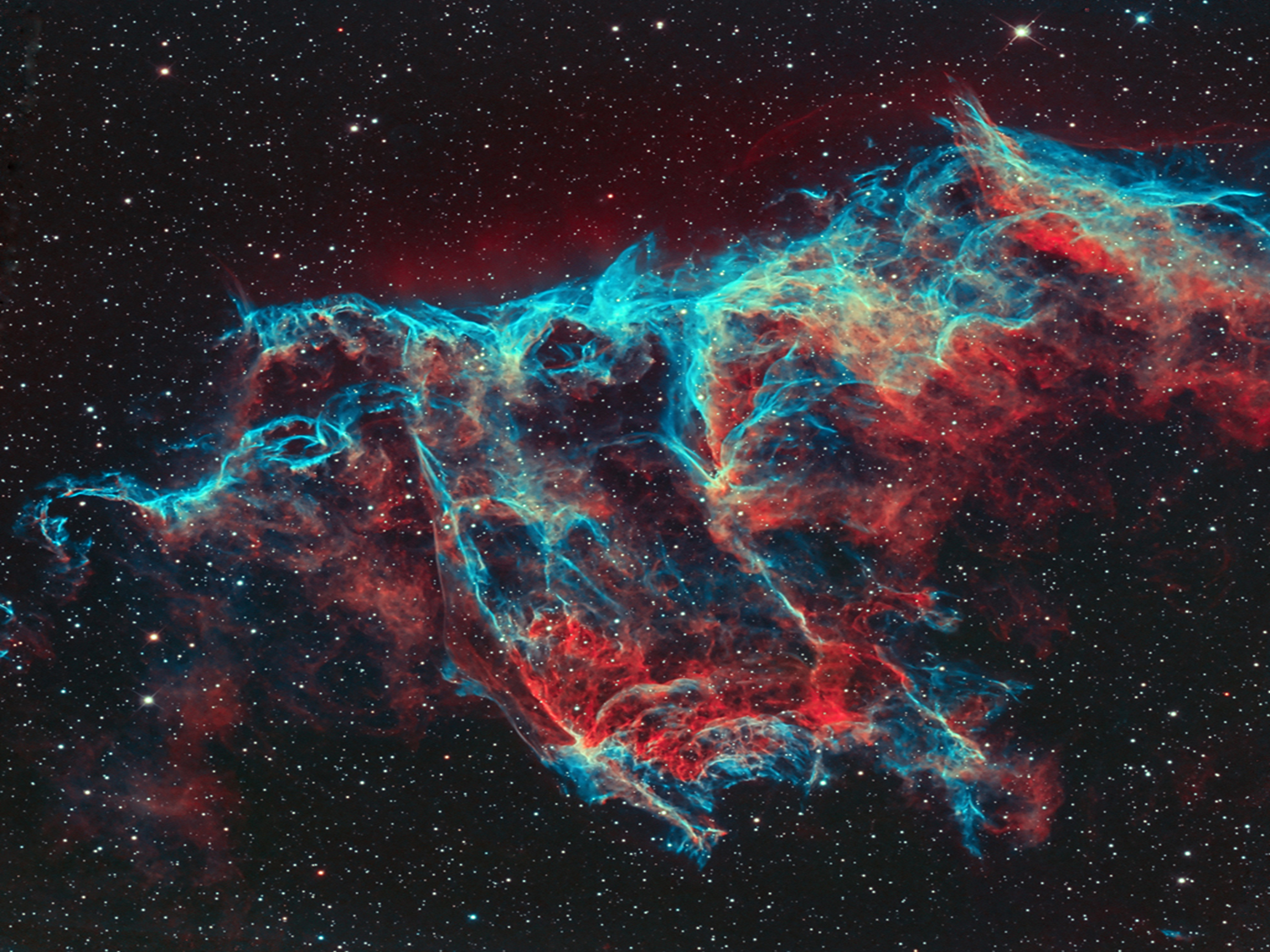 III. Principle Ethics: Inherent Rights and Wrongs
Some Evaluative Perspectives
The Problem of Discerning the Truly Foundational Principle(s)
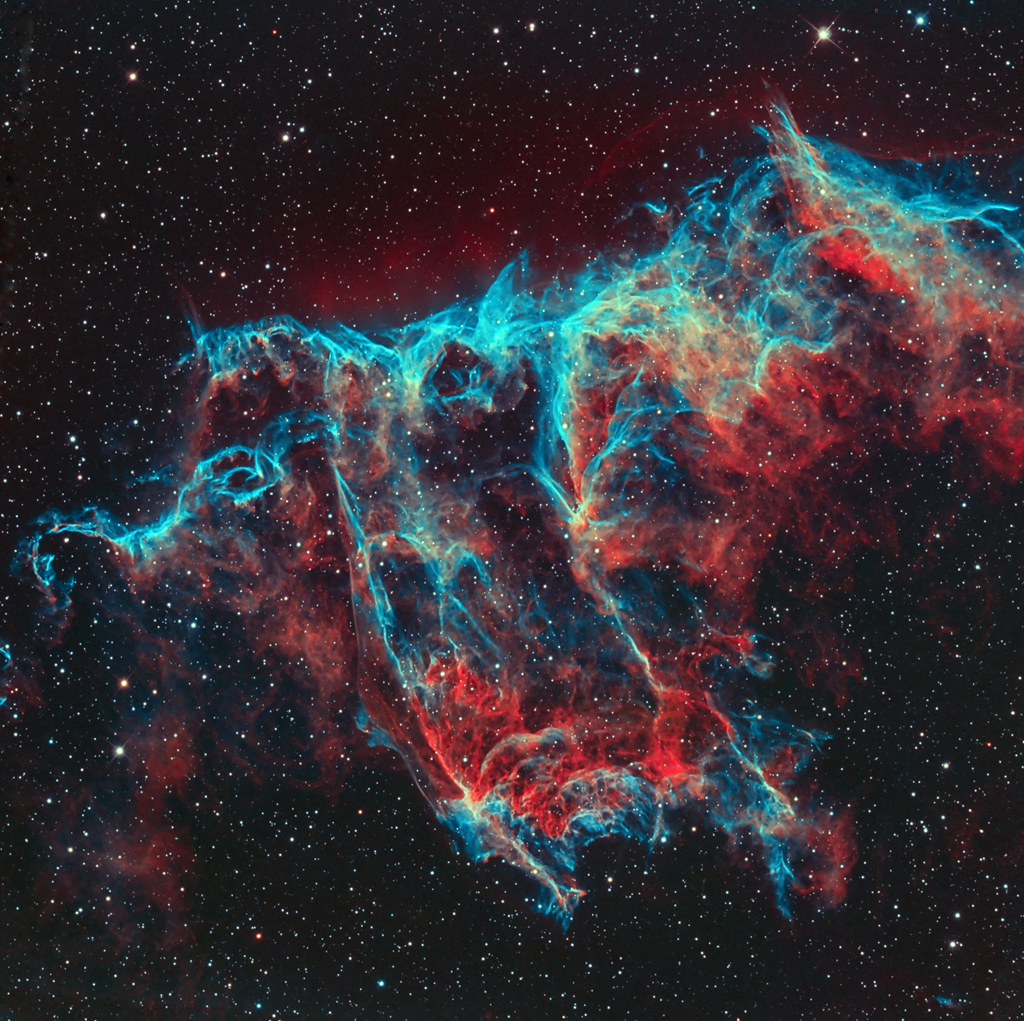 III. Principle Ethics: Inherent Rights and Wrongs
Some Evaluative Perspectives
The Problem of Discerning the Truly Foundational Principle(s)
The Tendency to Secularize and Depersonalize Ethical Principles
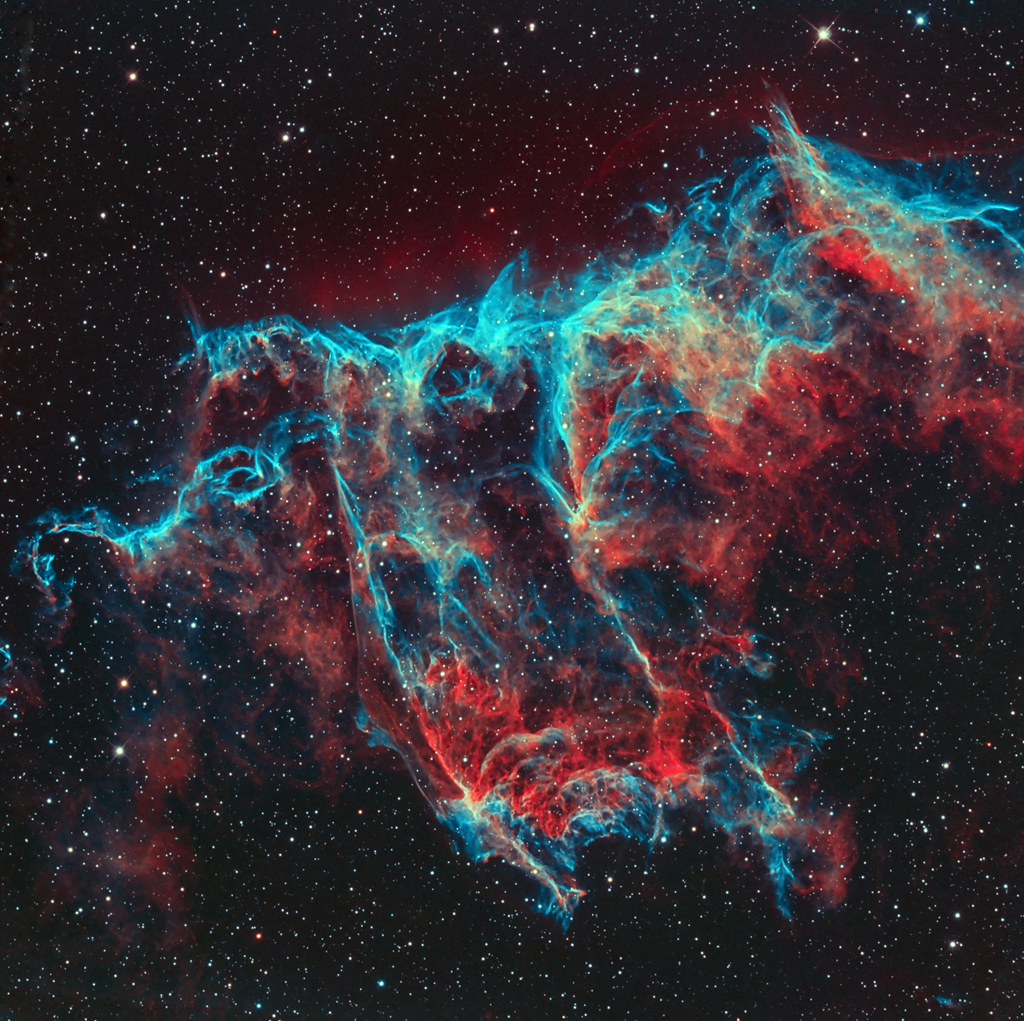 III. Principle Ethics: Inherent Rights and Wrongs
Some Evaluative Perspectives
The Problem of Discerning the Truly Foundational Principle(s)
The Tendency to Secularize and Depersonalize Ethical Principles
The Need for God to Relationally Empower Ethical Principles
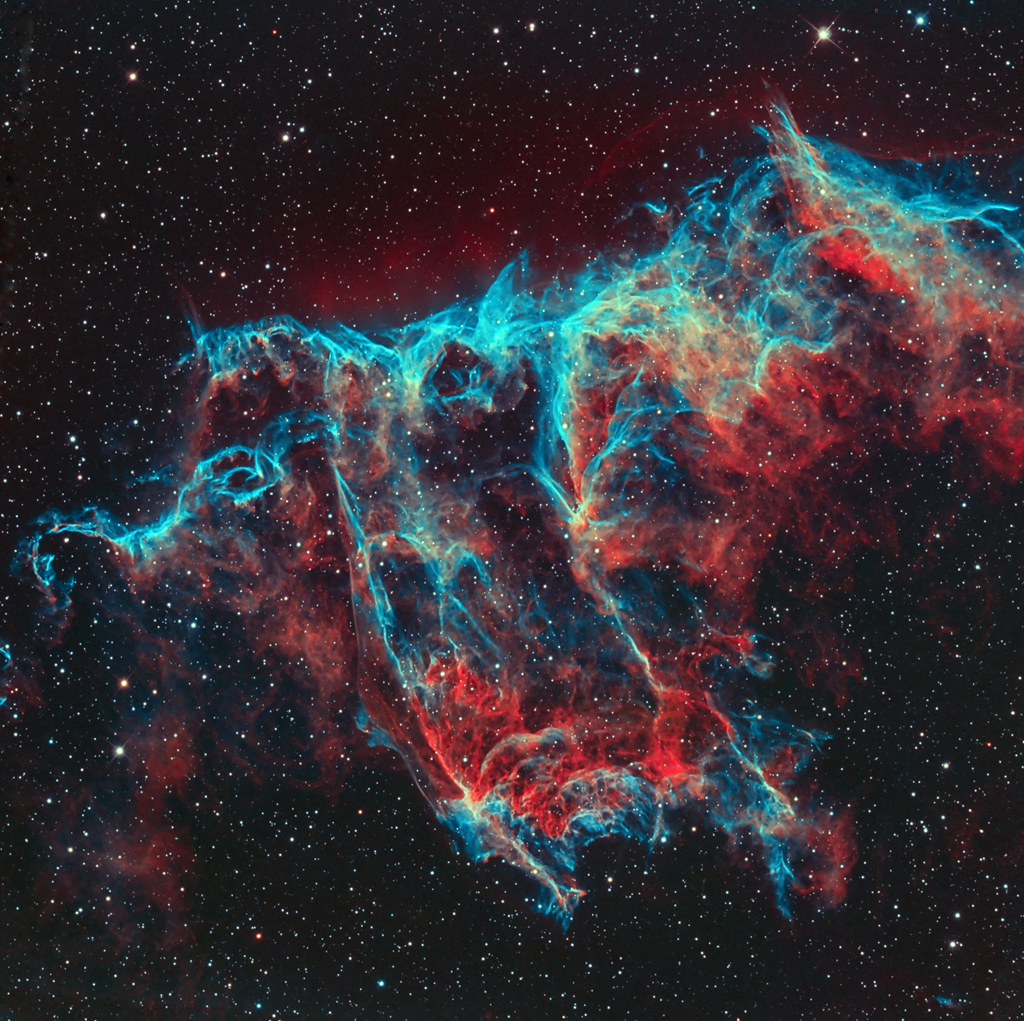 III. Principle Ethics: Inherent Rights and Wrongs
Some Evaluative Perspectives
The Crucial Role of Character and Virtue in the Wise and Good Application of Ethical Norms
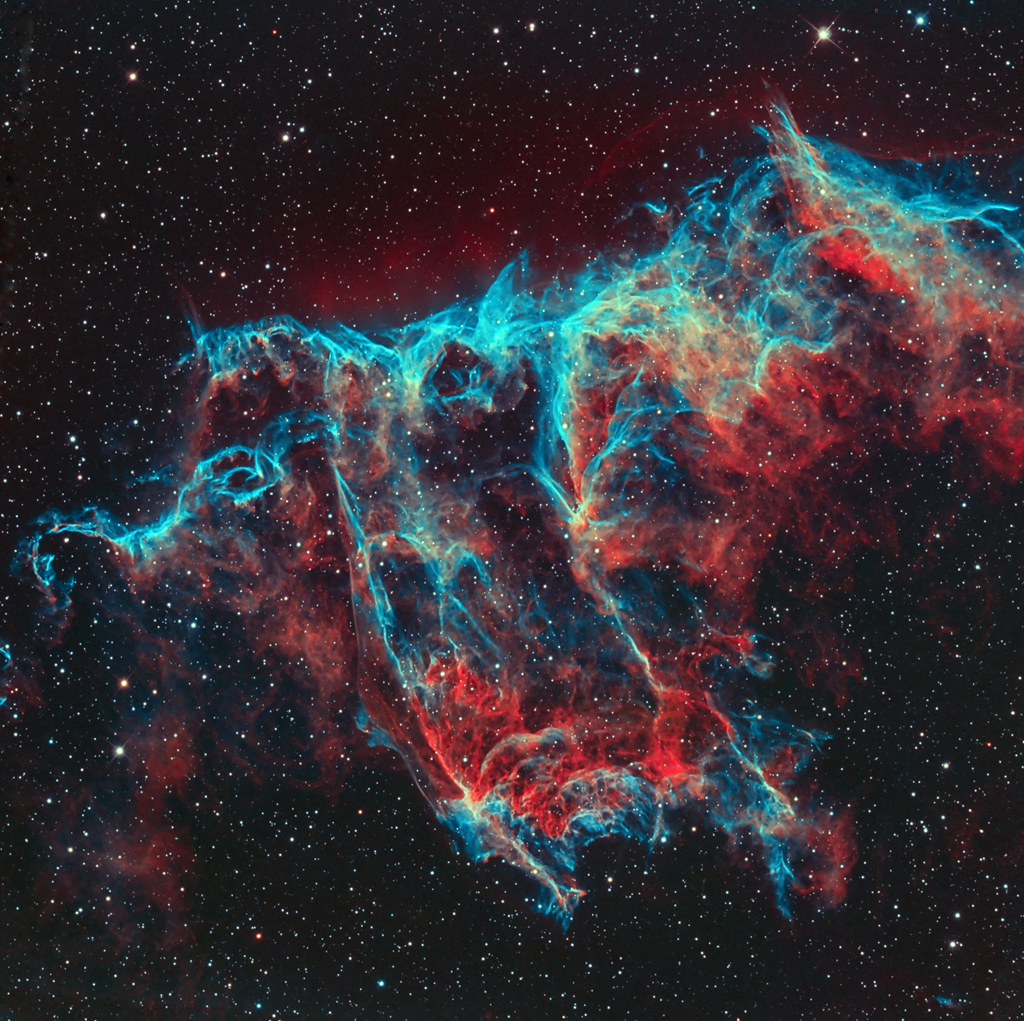 III. Principle Ethics: Inherent Rights and Wrongs
Some Evaluative Perspectives
The Crucial Role of Character and Virtue in the Wise and Good Application of Ethical Norms
The Problem of Competing Norms in the Context of Complex Ethical Choices
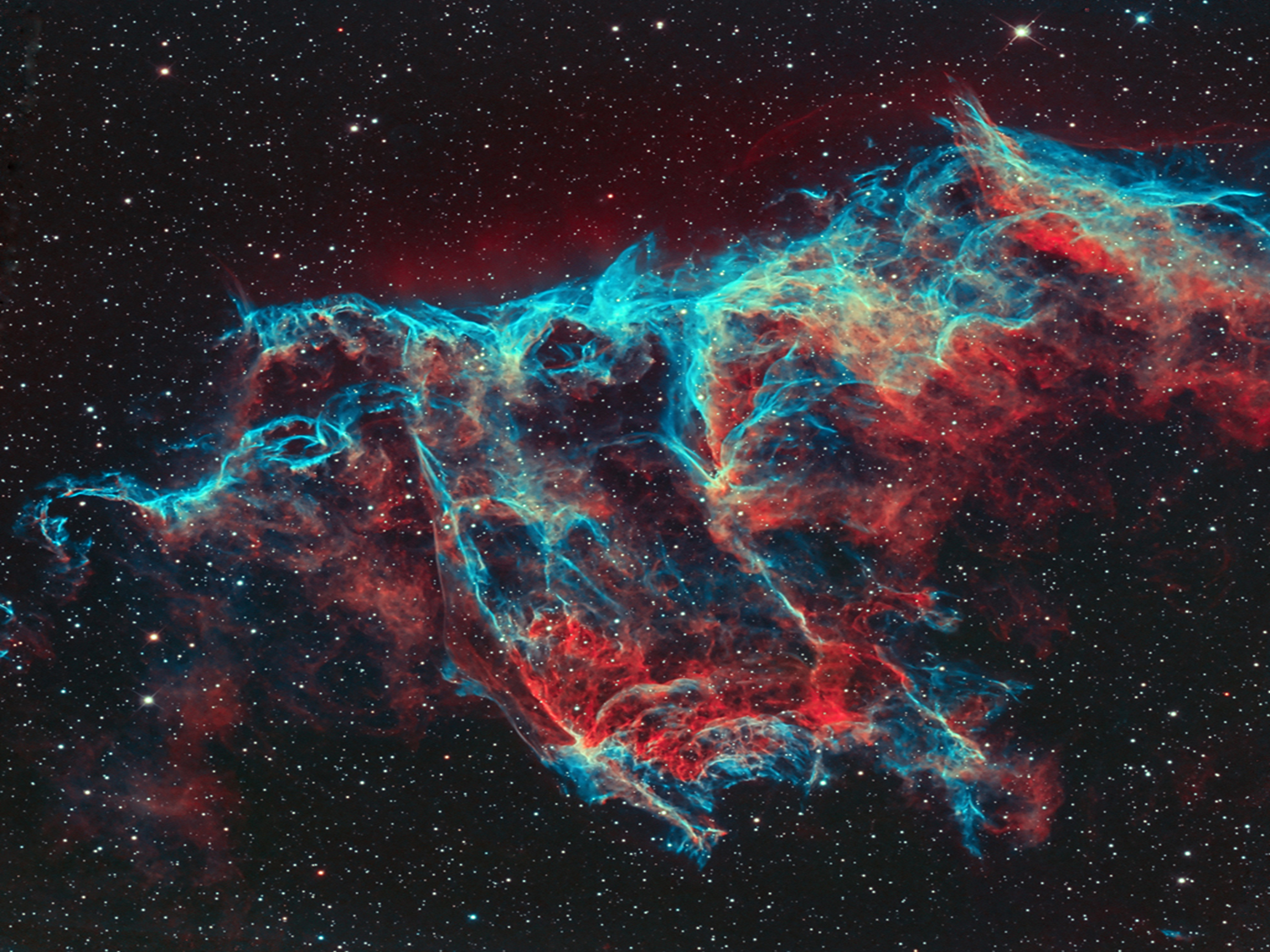 IV. Conclusion :The Incompleteness and Inadequacy of Consequentialist and Principle Ethics
Black
Get this presentation for free!
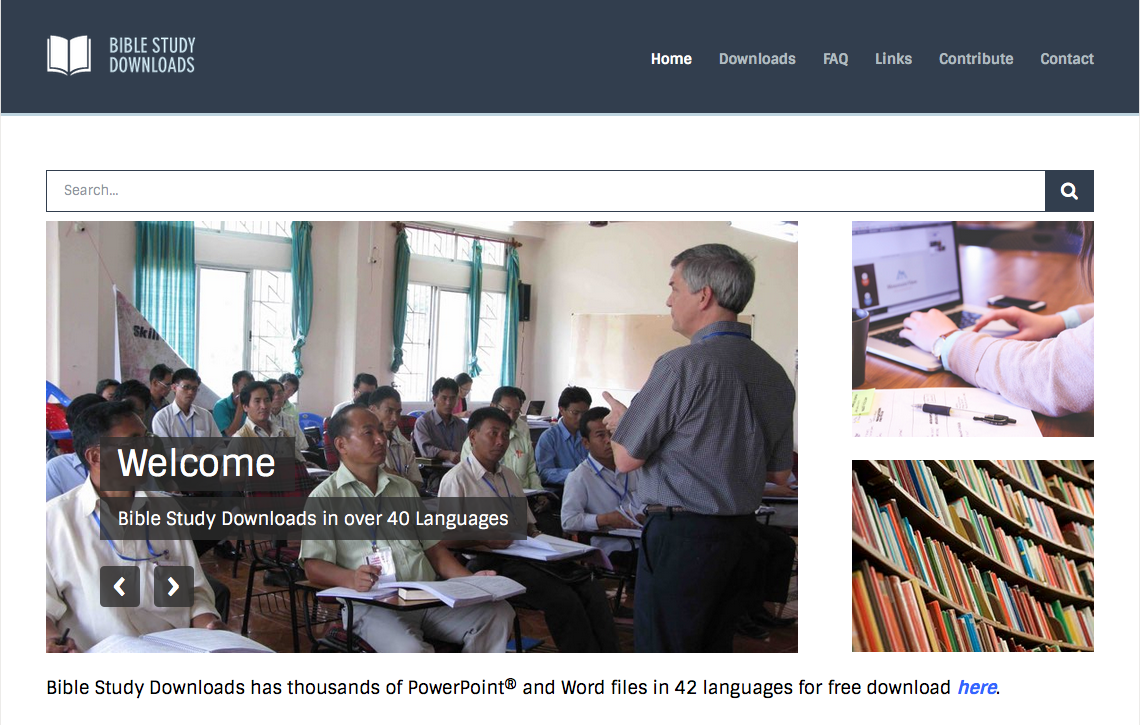 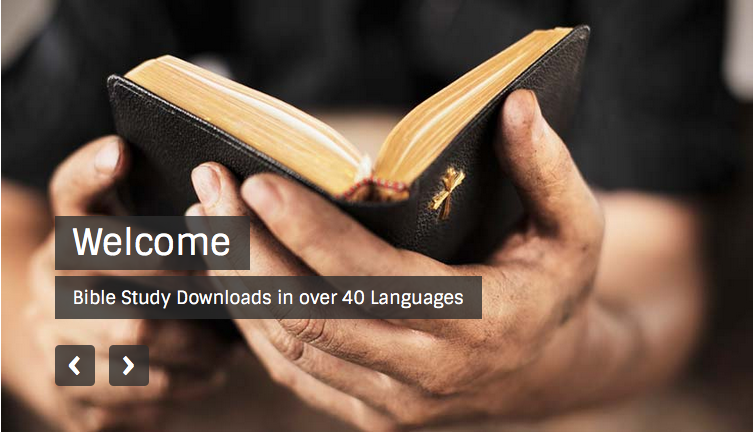 Worldview link at BibleStudyDownloads.org
[Speaker Notes: WV (Worldviews)]